Beyond plumbing: Moving IT into the core of the academic enterprise
Ulrich Rauch
The Learning Centre
The University of Trinidad & Tobago
[Speaker Notes: A bit about myself:

UTT

Show of hands: How many of the attendants are on the T&L side? How many are on the IT side? Neither?]
Coming of Age …

	…  a story of  psychological and  organisational growth from youth to adulthood
[Speaker Notes: In 2007 Walt Mossberg, personal-technology columnist for The Wall Street Journal, said during a speech to a group of college presidents and other administrators that large technology departments slow the progress of mankind]
…. large technology departments slow the progress of mankind
4
Mr. Mossberg touched a nerve when he called information-technology departments of large organizations, including colleges, "the most regressive and poisonous force in technology today”


http://chronicle.com/article/The-Most-Poisonous-Force-in/17655
[Speaker Notes: Poll:  who agrees with Mr. Mossberg?]
There is a widespread recognition that information technology has become a strategic enabler of the core academic mission
Enterprise-wide administrative Systems;
Human Resources; Finance; Student Information Systems; Intranet; Learning Management Systems; Library Systems
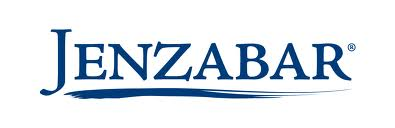 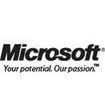 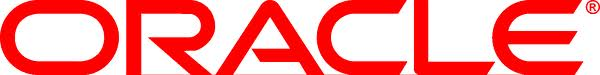 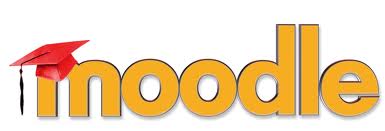 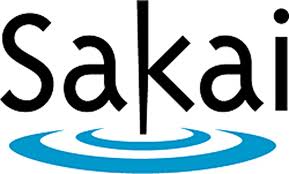 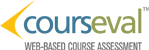 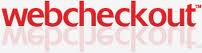 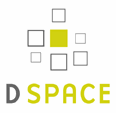 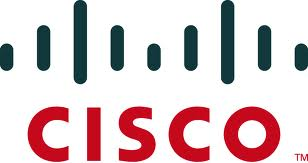 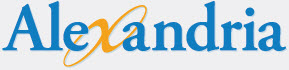 Historically, Universities separated “computing as an infrastructure service” from “academic computing”, understood as supporting teaching, learning and research
[Speaker Notes: Major universities have either implemented or are reviewing the role of the CIO and placement of IT within the organization structure principally because of the shift towards the expanded use of IT in delivery, presentation and content of teaching, learning and research.]
Core IT capability is now in place 

 Core business of the university is education and research
.
9
[Speaker Notes: Core ICT capability is now in place and the focus must shift to strategic use of these resources in enabling the core business of the University which is teaching, learning and research]
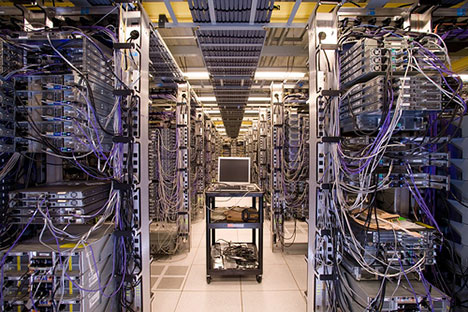 “Research and education, the core missions of colleges and universities  … rely on IT to advance the frontiers of scholarship and to perform the essential work of higher education institutions”.


 M. McRobbie and B. Wheeler, Educause Review, Vol 45, #3, 2010
[Speaker Notes: MCRobbie is President of Indiana University
Brad Wheeler Brad Wheeler (bwheeler@iu.edu) is Vice President for Information Technology and Chief Information Officer of Indiana University.]
Computer Lab at Virginia Tech
Emory University, Cox Hall
UTT Computer Science Lab
UTT Video-Conferencing  with remote instructor
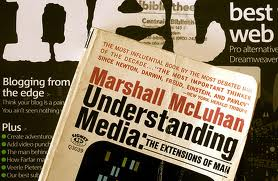 [Speaker Notes: Marshall McLuhan’s birthday just passed …  and I found a quote from him that seems appropriate for what I am trying to express in my presentation:

Visionary
media theorist]
Just before an airplane breaks the sound barrier, sound waves become visible on the wings of the plane. The sudden visibility of sound just as sound ends is an apt instance of that great pattern of being that reveals new and opposite forms just as the earlier forms reach their peak performance.

Marshall McLuhan: Understanding Media; P.12;  Mentor, New York, 1964
Top-Ten IT Issues 2008
1. Security
2. Administrative/ERP/Information Systems
3. Funding IT
4. Infrastructure
5. Identity/Access Management
6. Disaster Recovery / Business Continuity
7. Governance, Organization, and Leadership
8. Change Management
9. E-Learning / Distributed Teaching and Learning
10. Staffing / HR Management / Training
Source: Educause Current Issues Survey 2008
Top-Ten IT Issues 2011
1.   Funding IT
2.   Administrative/ERP/Information System
3.   Teaching and Learning with Technology
4.   Security
5.   Mobile Technologies
6.   Agility/Adaptability/Responsiveness
7.   Governance, Portfolio/Project Management
8.   Infrastructure/Cyberinfrastructure
9.   Disaster Recovery / Business Continuity
10.  Strategic Planning  Source: Educause Current Issues Survey 2011http://www.educause.edu/2011IssuesResources
[Speaker Notes: It may well be that in 2008, Course/Learning Management Systems and Faculty Development, Support, and Training are understood to be aspects of E-Learning / Distributed Teaching and Learning. If so, this may reflect the emerging influence of instructional technology and design both as a key element of the IT organization’s mission and as an expanding niche of the profession.]
???
[Speaker Notes: We have reached a place where IT as a infrastructure service is now morphing into IT as the academic enabler …]
IT Governance as we know it is dead …
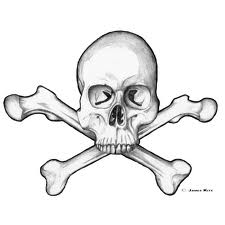 Moving IT from simple technology management to strategic partner and catalyst for transforming higher education requires:  shared leadership that emphasizes seamless collaborations across  (academic and corporate)  silos
Aligning IT activities to the mission of the institution …
Strategic Planning of IT focused on needs of Academic community
IT Leadership and Academic leadership walk hand in hand
Indiana University; University of British Columbia; Penn State; UCLA, Wisconsin
IT Governance at Pepperdine University 
http://campustechnology.com/articles/2011/08/01/innovators-pepperdine.aspx
[Speaker Notes: merged the university-wide functions of planning, IT management, and institutional effectiveness and research under the CIO. The CIO's role was also broadened to include vice provost for academic administration, and was realigned under the Office of the Provost. The goal was to create a one-stop shop for information-resource management and advocacy that would improve institutional effectiveness.

Take web tour: http://campustechnology.com/articles/2011/08/01/innovators-pepperdine.aspx]
I suggest that there is a need to shift the locus of strategic planning for the use of information technology from the Office of the CIO Information Technology Services to the Provost's Office, or at a very minimum, deeply involve the academic side of the house
[Speaker Notes: More precisely, this shift serves to identify and develop opportunities to apply innovations in information technology that will enhance core academic functions in research, teaching and student engagement -- including the implementation of  enterprise wide student, administrative and academic support systems.]
Source: Joshua Kim, BlogU, , Sept. 6, 2010
Campus Technology leaders … before and after.
This change in leadership positioning is set up to enable academic leadership to engage other key stakeholders -- internal and external -- to ensure that the academic enterprise is enabled with information technology.
Democratization:
As the separation of expert technologist and expert technology user becomes more fuzzy, --- thanks to the ubiquitous availability of digital technology --- it becomes increasingly evident that looking at the mandate of IT on one hand and academic computing on the other, there are many synergies to be exploited
[Speaker Notes: Danger: everyone goes their own way IT fiefdoms]
Economics:
Sharing  staff/ skills
Closer alignment of IT and Academic computing allows the exploration of synergies 
Opportunity for cost reduction while simultaneously improving relevant service delivery
[Speaker Notes: Given current economic constraints that result in a severe difficulty for hiring required skills, the proposition for a closer alignment and exploration of synergies in both services creates opportunities for cost reduction while simultaneously improving relevant service delivery.  
OER, Open Source, Cloud computing]
Analytics:
Collection of data from all enterprise wide systems for comprehensive decision making

An early warning system
 allow us to provide learners with insight into their own learning habits
 and recommend ways of improvement
[Speaker Notes: a transition to comprehensive decision making by the modeling “what-if” scenarios and experimentation with a variety of organizational scenarios.
Identifying at risk learners and providing intervention (a veritable early warning system), effective data mining may allow us to provide learners with insight into their own learning habits and recommend ways of improvement]
ITS
Ac. comp.
[Speaker Notes: two major sections – IT Services (ITS) headed by a CIO and Teaching & Learning Centre (TLC) headed by an Academic. Both sections will share a combined Technical Support Service unit, the services of a Business Manager, and collaborate in Enterprise Planning.

ITS will be responsible for providing leadership and operational management of the following areas:
Enterprise Systems & Storage, Network Services, Computer Operations, Desktop (End User) Technology Services, and Enterprise Applications

Teaching & Learning” will be responsible for planning and management of all services TLC delivers: Course Development, Professional Development, Learning Technologies and Learning Spaces Support. TLC manages and coordinates all aspects of the course and project development process from proposal development to delivery.

Business Management will perform the administrative duties for Payroll, Filling of Positions, Budgeting, Procurement and Facilities for the Department.

Enterprise Planning will be responsible for coordinating the analysis, design, evaluation, and planning of  Academic and Corporate Information Technology Architecture. This includes existing and new technology in all areas using information technology. The unit works with Academic Leadership, IT Managers, TLC and Project Managers to ensure the IT architecture as a whole is appropriately linked, being leveraged to maximum benefit, and ready for future development.]
IT  participates in the institutional strategic planning process – academics  are participating in IT decision-making  -- inclusiveness  

VP IT/T&L to be  an academic appointment – shared governance.  

IT broadens its exposure and redefines its mandate  from infrastructure provider to a competent partner of all things academic – strategic enabler
[Speaker Notes: There is still sufficient hierarchical  thinking and stratification in our Universities to marginalize IT leadership on one hand, and on the other, to disconnect academics from participating in IT/T&L decision making processes

VP IT/T&L position needs to be grounded in an academic appointment. This is a matter of legitimizing a subject area that was historically considered a service, "plumbing", and thus of little intellectual, scholarly or academic merit.]
Thank You!

ulrich.rauch@utt.edu.tt
[Speaker Notes: The LMS addressed the administrative overhead
of running a course, and the 2.0 wave is
producing learner-centered content and tools.
LA, as the third wave, is the metacognitive
component, allowing individuals and institutions
to understand learning and make informed decisions
about resource allocations and required
Malcolm Brown, ELI Brief 2011, http://net.educause.edu/ir/library/pdf/ELIB1101.pdf]